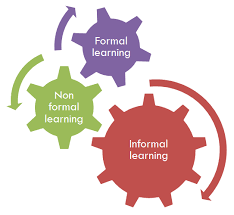 - Τυπική - Μη τυπική - Άτυπη μάθηση
Νίκος Χανιωτάκης "Θεωρία Σχολείου - Τυπικές, μη Τυπικές και Άτυπες μορφές Εκπαίδευσης" ΠΤΔΕ Πανεπιστήμιο Θεσσαλίας
1
Η μάθηση (1)
Κυρίαρχη (προβληματική) αντίληψη για τη μάθηση:
α) είναι αποτέλεσμα διδασκαλίας και 
β) χαρακτηρίζεται αποκλειστικά από απόκτηση γνώσεων
Η αντίληψη αυτή σχετίζεται με την κυριαρχία του σχολείου και της σχολικής μάθησης σε σχέση με τις άλλες μορφές μάθησης
Νίκος Χανιωτάκης "Θεωρία Σχολείου - Τυπικές, μη Τυπικές και Άτυπες μορφές Εκπαίδευσης" ΠΤΔΕ Πανεπιστήμιο Θεσσαλίας
2
Η μάθηση (2)
Ωστόσο, το 80% των γνώσεων, σύμφωνα με την επιτροπή Faure της Unesco , αποκτάται εκτός σχολείου, αβίαστα, ως αποτέλεσμα εξωσχολικών δραστηριοτήτων κι ενδιαφερόντων (Lipski, 2001)

Υποδείξεις ΟΟΣΑ: η σχολική μάθηση πρέπει να αλλάξει τον προσανατολισμό της σε μια άμεση μάθηση που θα σχετίζεται με τη ζωή, τη λύση προβλημάτων που αφορούν το ίδιο το άτομο
Νίκος Χανιωτάκης "Θεωρία Σχολείου - Τυπικές, μη Τυπικές και Άτυπες μορφές Εκπαίδευσης" ΠΤΔΕ Πανεπιστήμιο Θεσσαλίας
3
OECD, 2001
Δεν έχει σημασία πια το τι μαθαίνουν οι μαθητές, αλλά περισσότερο το τι μπορούν να κάνουν με τις γνώσεις και τις δεξιότητές τους στην ευρύτερη ζωή τους εκτός σχολείου, στη δουλειά και στον ελεύθερο χρόνο τους
Νίκος Χανιωτάκης "Θεωρία Σχολείου - Τυπικές, μη Τυπικές και Άτυπες μορφές Εκπαίδευσης" ΠΤΔΕ Πανεπιστήμιο Θεσσαλίας
4
1. Τυπική μάθηση
Προκαθορισμένη, καθοδηγείται από κάποιον, αξιολογείται και διεξάγεται με εξωτερικά κίνητρα και όχι από το ίδιο το άτομο (Eshach, 2007).
Λαμβάνει χώρα σε οργανωμένα και θεσμοθετημένα εκπαιδευτικά πλαίσια και οδηγεί στην απόκτηση αναγνωρισμένων σε εθνικό επίπεδο πιστοποιητικών
Νίκος Χανιωτάκης "Θεωρία Σχολείου - Τυπικές, μη Τυπικές και Άτυπες μορφές Εκπαίδευσης" ΠΤΔΕ Πανεπιστήμιο Θεσσαλίας
5
Τυπική  εκπαίδευση
Έντονα θεσμοθετημένο, χρονολογικά    διαβαθμισμένο και ιεραρχικά    δομημένο  «εκπαιδευτικό  σύστημα»

Εκτείνεται  από  την  πρώτη σχολική  εκπαίδευση έως τις ανώτερες σπουδές του πανεπιστημίου
Νίκος Χανιωτάκης "Θεωρία Σχολείου - Τυπικές, μη Τυπικές και Άτυπες μορφές Εκπαίδευσης" ΠΤΔΕ Πανεπιστήμιο Θεσσαλίας
6
2. Μη τυπική μάθηση
Μεταξύ τυπικής μάθησης και άτυπης μάθησης
Λαμβάνει χώρα σε ιδρύματα, οργανισμούς κ.λπ. με έναν προγραμματισμένο, αλλά προσαρμόσιμο τρόπο, είναι δηλαδή οργανωμένη, αλλά ενέχει και εθελοντικό χαρακτήρα (BMFSFJ, 2001).
Συνήθως δεν αξιολογείται, και το κίνητρο για μάθηση μπορεί να είναι απολύτως εσωτερικό για τον μαθητευόμενο (Eshach, 2007).
Νίκος Χανιωτάκης "Θεωρία Σχολείου - Τυπικές, μη Τυπικές και Άτυπες μορφές Εκπαίδευσης" ΠΤΔΕ Πανεπιστήμιο Θεσσαλίας
7
Μη τυπική εκπαίδευση
Κάθε οργανωμένη δραστηριότητα έξω από το τυπικό εκπαιδευτικό σύστημα με συγκεκριμένο στόχο και ακροατήριο
Νίκος Χανιωτάκης "Θεωρία Σχολείου - Τυπικές, μη Τυπικές και Άτυπες μορφές Εκπαίδευσης" ΠΤΔΕ Πανεπιστήμιο Θεσσαλίας
8
Μη-τυπική   εκπαίδευση
Φροντιστήρια ξένων γλωσσών, Η/Υ, ωδεία, σχολές χορού, προγράμματα αλφαβητισμού,  ενδοεπιχειρησιακή  και  ενδοϋπηρεσιακή  κατάρτιση, αγρότες κ.λπ.
Νίκος Χανιωτάκης "Θεωρία Σχολείου - Τυπικές, μη Τυπικές και Άτυπες μορφές Εκπαίδευσης" ΠΤΔΕ Πανεπιστήμιο Θεσσαλίας
9
3. Άτυπη Μάθηση
Νίκος Χανιωτάκης "Θεωρία Σχολείου - Τυπικές, μη Τυπικές και Άτυπες μορφές Εκπαίδευσης" ΠΤΔΕ Πανεπιστήμιο Θεσσαλίας
10
Άτυπη μάθηση
π.χ. στο πλαίσιο της οικογένειας, της γειτονιάς, των αλληλεπιδράσεων με τους φίλους, τους συναδέλφους κλ.π.

Ο μανθάνων παρακινείται εγγενώς (Rohs,   & Schmidt, 2009) και καθορίζει την πορεία για την απόκτηση των επιθυμητών γνώσεων, των δεξιοτήτων ή ικανοτήτων, χωρίς να αξιολογείται από άλλους.

Συνδέεται με επαγγελματική δραστηριότητα, ελεύθερο χρόνο, κοινωνικές, αθλητικές και πολιτιστικές δραστηριότητες, ενδιαφέροντα του ατόμου, κοινωνική ζωή…
Νίκος Χανιωτάκης "Θεωρία Σχολείου - Τυπικές, μη Τυπικές και Άτυπες μορφές Εκπαίδευσης" ΠΤΔΕ Πανεπιστήμιο Θεσσαλίας
11
Άτυπη μάθηση
Από προσωπική πρωτοβουλία, σε μεγάλο βαθμό αυτό-κατευθυνόμενη και αυτό-καθοριζόμενη, όχι σε οργανωμένα εκπαιδευτικά πλαίσια αλλά οπουδήποτε, με τρόπο αυθόρμητο: αυτομόρφωση 

 (εντός σχολείων ή θεσμών συνεχιζόμενης εκπαίδευσης μέσω του κρυφού αναλυτικού προγράμματος)
Νίκος Χανιωτάκης "Θεωρία Σχολείου - Τυπικές, μη Τυπικές και Άτυπες μορφές Εκπαίδευσης" ΠΤΔΕ Πανεπιστήμιο Θεσσαλίας
12
Άτυπη εκπαίδευση
Διά βίου διαδικασία:  το  άτομο  αποκτά  και  συσσωρεύει  γνώσεις,  δεξιότητες,  στάσεις  και αντιλήψεις από τις καθημερινές εμπειρίες και την έκθεση στο περιβάλλον

σπίτι, εργασία, παιχνίδι, στάσεις  της οικογένειας και των φίλων, ταξίδια, ανάγνωση εφημερίδων και βιβλίων, ραδιόφωνο, κινηματογράφος...

Μη οργανωμένη και συχνά μη συστηματική
Νίκος Χανιωτάκης "Θεωρία Σχολείου - Τυπικές, μη Τυπικές και Άτυπες μορφές Εκπαίδευσης" ΠΤΔΕ Πανεπιστήμιο Θεσσαλίας
13
Σχολείο και άτυπη μάθηση
Η σχολική μάθηση δεν είναι αυτοτελής, αποτελεί συνέχεια της άτυπης μάθησης και στηρίζεται σε ό, τι προηγουμένως το υποκείμενο έχει μάθει άτυπα (Gutjahr, 2003)

Το σχολείο, συνεπώς, πρέπει να θεωρείται ως ένας χώρος μάθησης δίπλα σε άλλους χώρους άτυπης μάθησης (π.χ. οικογένεια, φορείς και υπηρεσίες που ασχολούνται με τα παιδιά και τους νέους και τη φροντίδα τους, φίλοι και συμμαθητές, μέσα ενημέρωσης, τα σύγχρονα μέσα και το διαδίκτυο...)

Σχολείο και ελεύθερος χρόνος πρέπει να θεωρούνται όχι ως ξεχωριστά πεδία, αλλά ως διαδικασίες που συμπληρώνουν και βοηθούν η μία την άλλη (Mack, 2007).
Νίκος Χανιωτάκης "Θεωρία Σχολείου - Τυπικές, μη Τυπικές και Άτυπες μορφές Εκπαίδευσης" ΠΤΔΕ Πανεπιστήμιο Θεσσαλίας
14
Άνοιγμα του σχολείου
Διαμόρφωσή του σχολείου ως χώρου ζωής και εμπειρίας 
Άνοιγμά προς τα μέσα:  είσοδος ανθρώπων και στοιχείων από το εξωσχολικό περιβάλλον
Άνοιγμα προς τα έξω: έξοδος στο εξωσχολικό περιβάλλον (εκδρομές, εξορμήσεις στη φύση, παρατηρήσεις φαινομένων...) 
Έτσι μπορεί να επιτευχθεί ο συνδυασμός της τυπικής και  της άτυπης μάθησης και να επωφεληθούν και οι δύο πλευρές
Νίκος Χανιωτάκης "Θεωρία Σχολείου - Τυπικές, μη Τυπικές και Άτυπες μορφές Εκπαίδευσης" ΠΤΔΕ Πανεπιστήμιο Θεσσαλίας
15
Ελεύθερος χρόνος και άτυπη μάθηση
Η μάθηση σε πλαίσια ελεύθερου χρόνου συνήθως είναι άτυπη μάθηση, ωστόσο μπορεί μερικές φορές να ταυτίζεται τόσο με την τυπική, όσο και τη μη τυπική μάθηση
Ο ελεύθερος χρόνος οδηγεί στη μάθηση, αποτελώντας ο ίδιος από μόνος του έναν «εκπαιδευτή» (Nahrstedt, 2000)
Νίκος Χανιωτάκης "Θεωρία Σχολείου - Τυπικές, μη Τυπικές και Άτυπες μορφές Εκπαίδευσης" ΠΤΔΕ Πανεπιστήμιο Θεσσαλίας
16
Ελεύθερος χρόνος και άτυπη μάθηση
Δεξιότητες κοινωνικές και επικοινωνιακές (φίλοι, γείτονες, συναυλίες, μουσεία, θέατρα...)
Δεξιότητες σχετικές με τη δημοκρατική συμπεριφορά μέσω της συμμετοχής σε συλλόγους, αθλητικές ομάδες...
Δεξιότητες σχετικές με τα σύγχρονα μέσα, όπως οι ηλεκτρονικοί υπολογιστές και το διαδίκτυο
Γνωριμία και σεβασμός ξένων  πολιτισμών και θρησκειών, κατά τη διάρκεια των διακοπών ή διάφορων ταξιδιών
Νίκος Χανιωτάκης "Θεωρία Σχολείου - Τυπικές, μη Τυπικές και Άτυπες μορφές Εκπαίδευσης" ΠΤΔΕ Πανεπιστήμιο Θεσσαλίας
17
Νίκος Χανιωτάκης "Θεωρία Σχολείου - Τυπικές, μη Τυπικές και Άτυπες μορφές Εκπαίδευσης" ΠΤΔΕ Πανεπιστήμιο Θεσσαλίας
18